Пропедевтический курс физики в 5, 6 классах как компонент преемственности в преподавании естественно – научных дисциплин
Голдырева Е. Ю.
МКОУ СОШ №7.
Внедрение курса физики 
обеспечивает понятийную базу для изучения других предметов естественного цикла, а также пересмотр содержания естественнонаучного образования в начальной и основной школе, обеспечение преемственности в формировании естественнонаучных понятий и учебно-познавательных умений учащихся.
Учебник знакомит учащихся
5-6 классов с многообразными
явлениями физики и химии,
изучаемыми на первой
ступени курса естествознания.
Изложение ведется
нетрадиционно – рисунок
является основным средством
подачи материала. Много
внимания уделено
фронтальному эксперименту.
В учебник включено более 30
лабораторных работ,
завершающих изучение тем
как по физике, так и по
химии. Книга написана в
соответствии с авторской
программой.
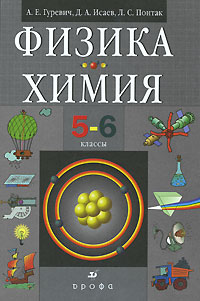 1. Интерес к информации: 
А знаете ли вы … 
Темы уроков:
Разложение света.
Электрические явления.
Воздухоплавание.
Свет. Источники света.
Магнитные явления 
Звук. Источники звука.
2. Интерес к способу действия
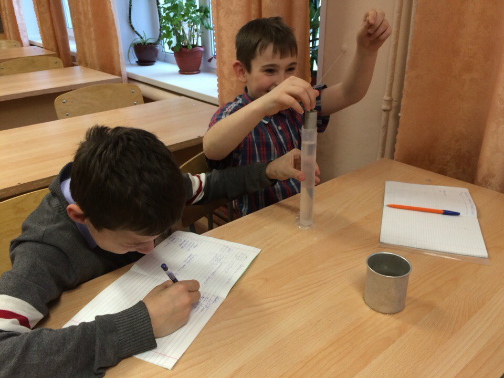 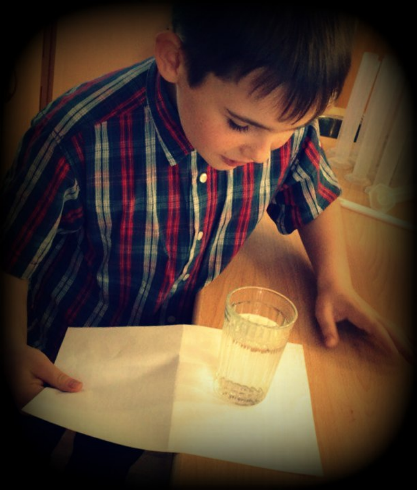 3. Домашние эксперименты
1. Хаотическое движение частиц и его зависимость от температуры
2. Давление жидкости на различных высотах
4. Потребность в самовыражении и самопрезентации. 
Примеры тем:Планеты солнечной системы Радиация Влажность .
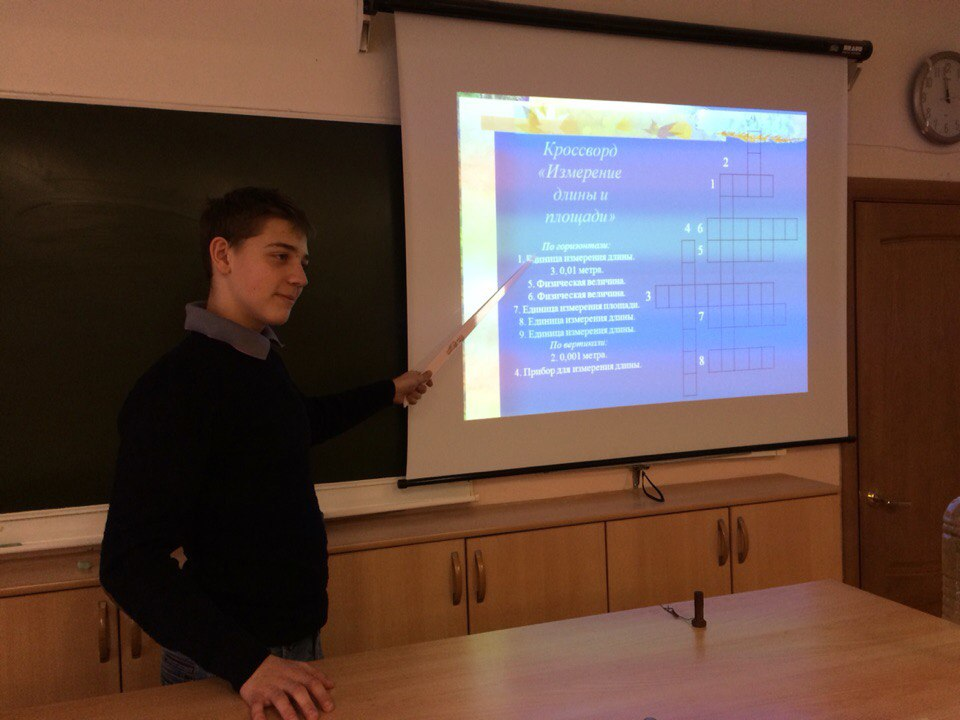 5. Метод познавательной деловой игры.
1. Мозговой штурм 
2. Снежки
Проектная деятельность
Звук в мире живой природы.
Большое в малом – пузыри.
Мир красок «Каждый охотник желает знать ...».
«Стремителен молнии бег ...».
Музыка с точки зрения физики.
 Вода – «восьмое чудо света»
Интегрированный урок
«Чудеса в решете».
«Объемы. Объем                                                  прямоугольного параллелепипеда»
Результаты работы
1) повысилась учебно-познавательная активность школьников на уроке и при выполнении домашних заданий;2) увеличилось число школьников, занимающихся внеурочной учебно-исследовательской деятельностью; 3)  постепенно формируются такие качества личности, как ответственность, настойчивость в получениинужного результата, тщательность в выполнении заданий.